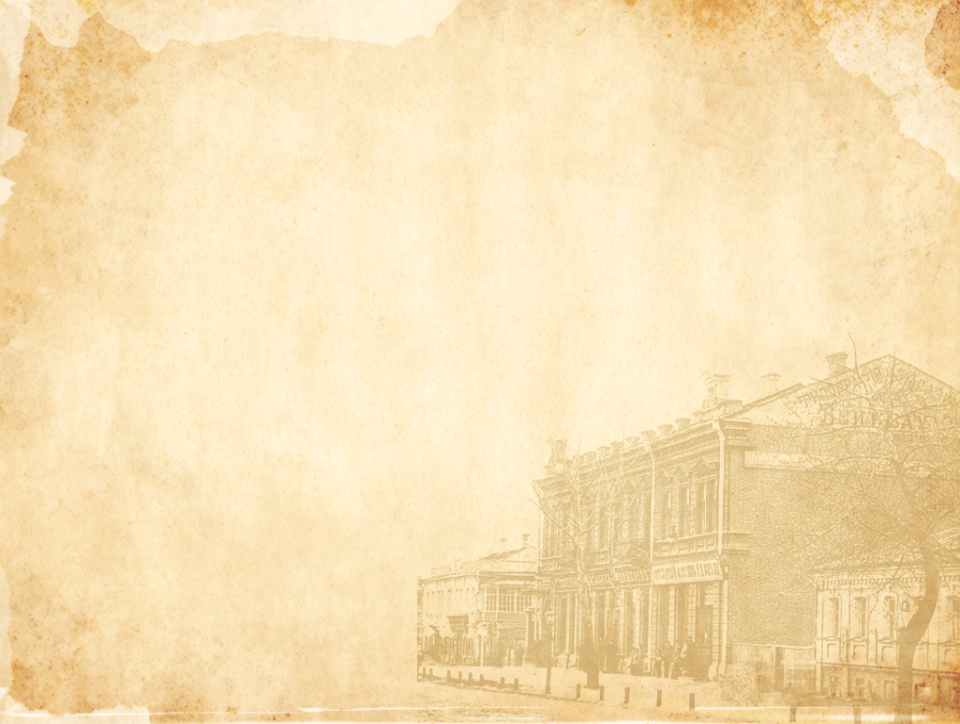 ЭММАУССКАЯ ШКОЛА
Команда «КВАРЦ»
(Павлова Ксения, Шалабаева Алина)
Руководитель – Виноградова Елена Николаевна, учитель географии,
Калининский район
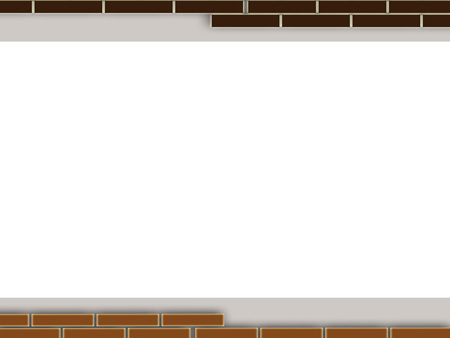 18 октября 1881 г.
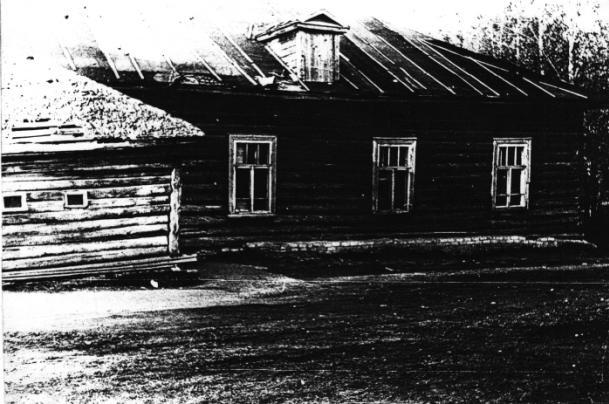 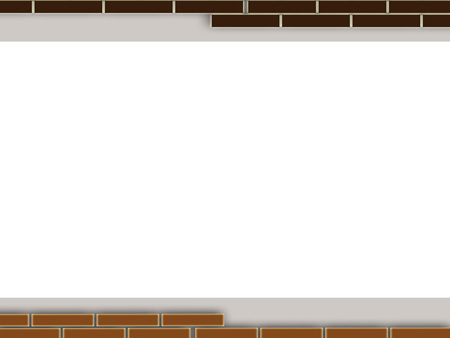 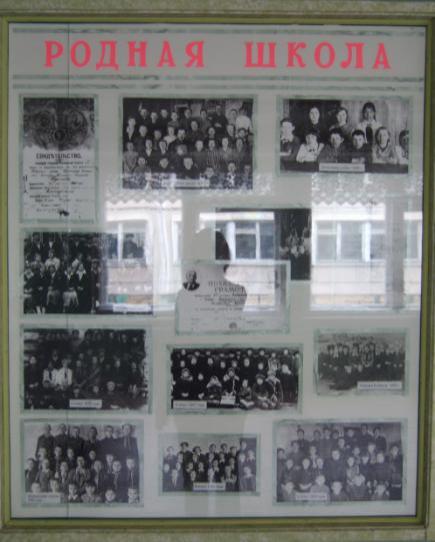 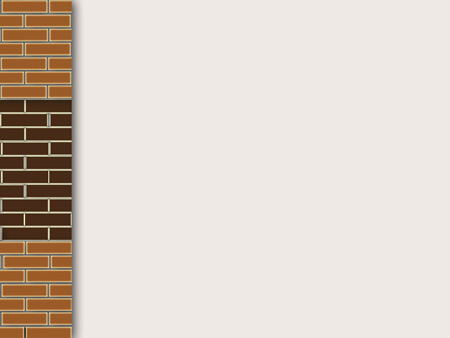 1922-1927 гг.
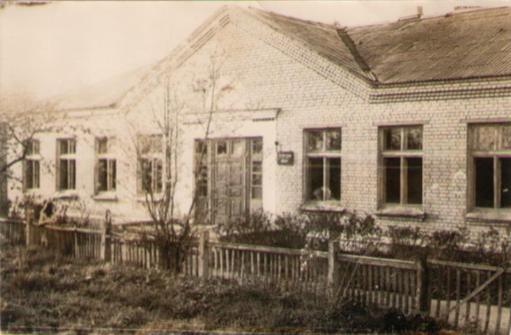 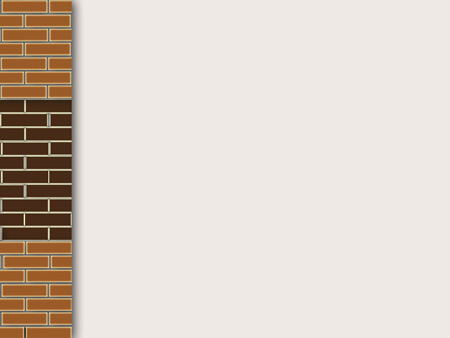 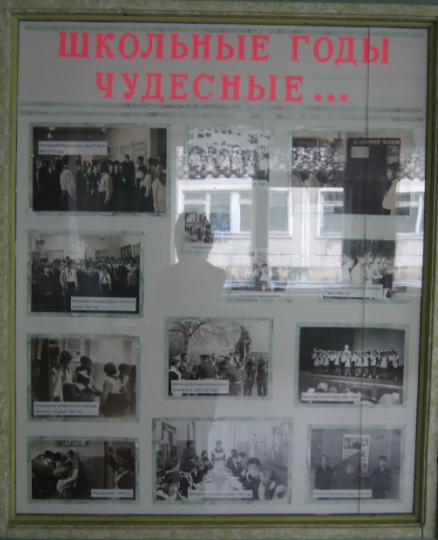 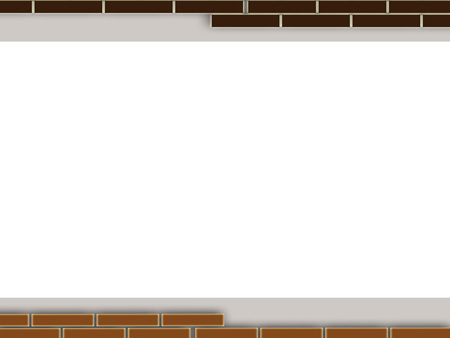 1 сентября 1983 г.
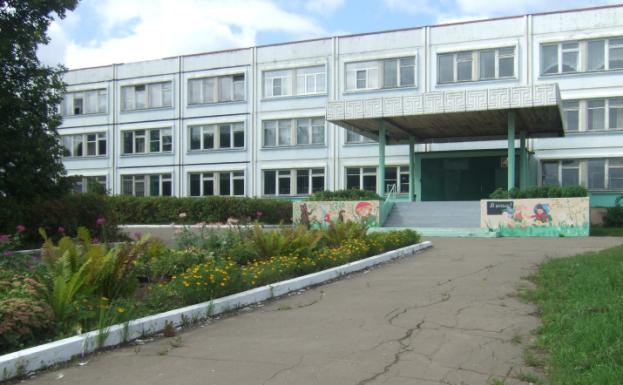 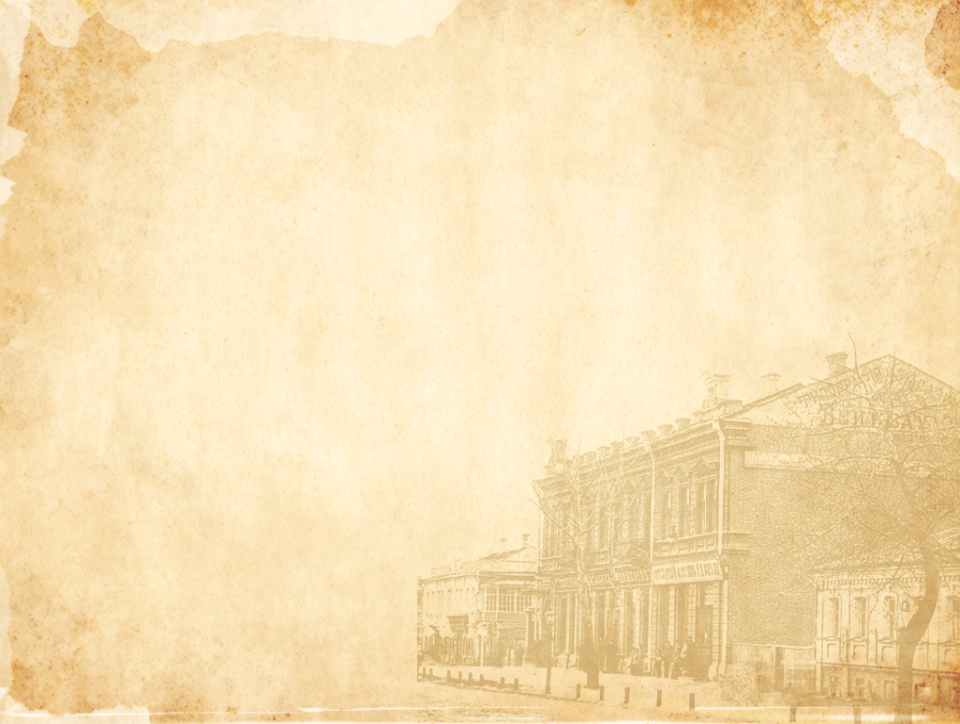 Спасибо за внимание